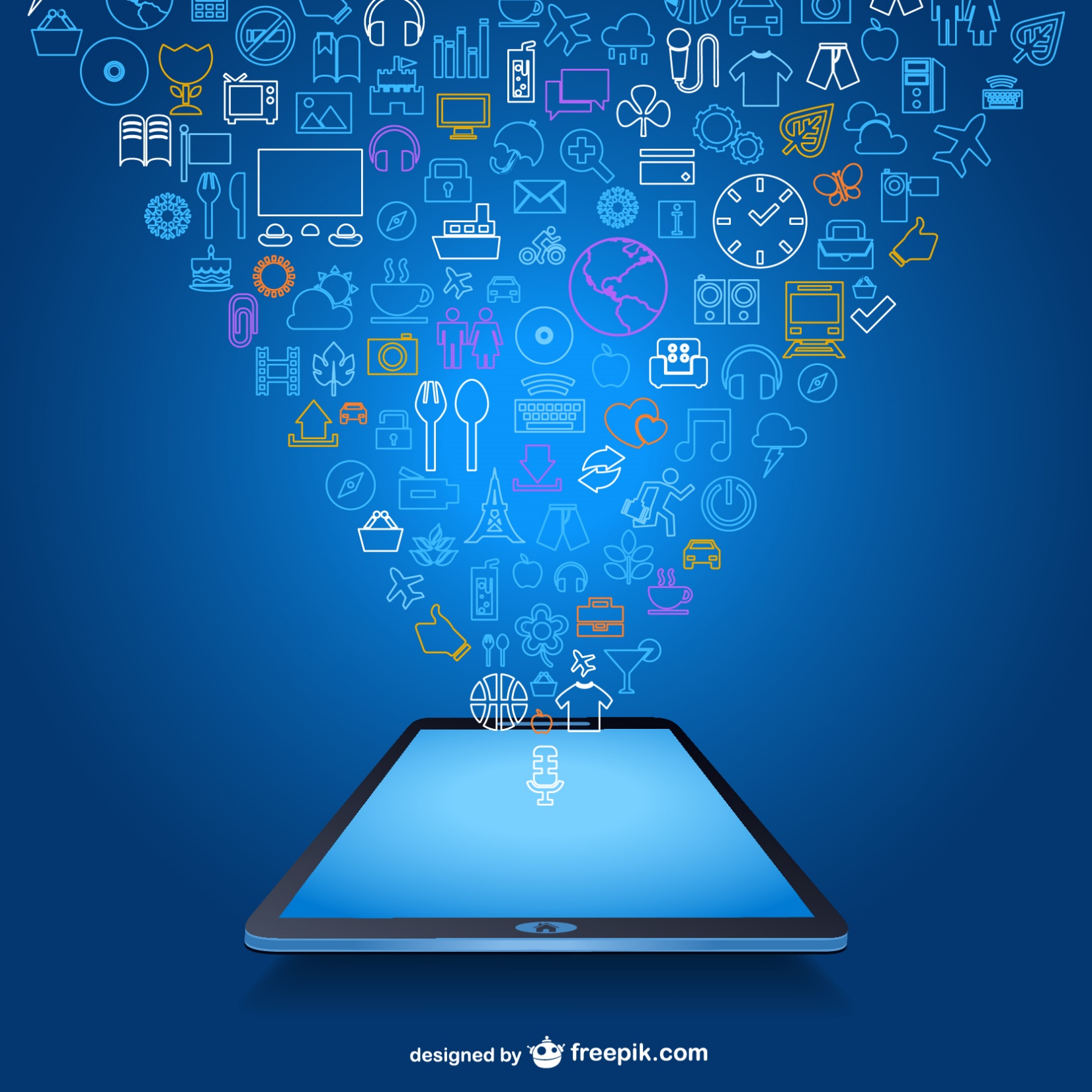 engenharia de
software
Jonatas Bastosjonatasfbastos@gmail.com
Jonatas Bastos

Graduado - UNEB (2008)
Pós-Graduado - UFPE (2010)
Mestre - UFPE (2011)
Professor IFBA (2011)
Doutorando UFBA
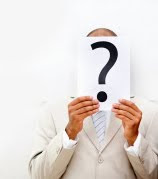 [Speaker Notes: Apresentação pessoal]
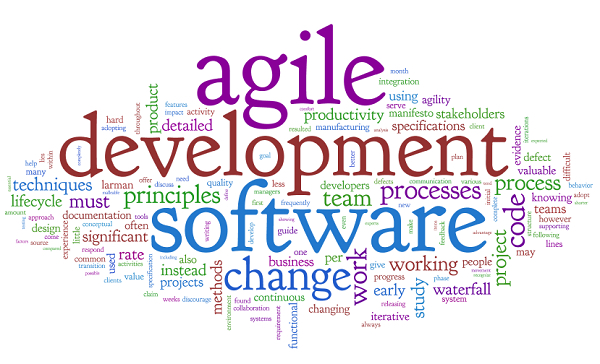 [Speaker Notes: O que vcs entendem por desenvolvimento agil?]
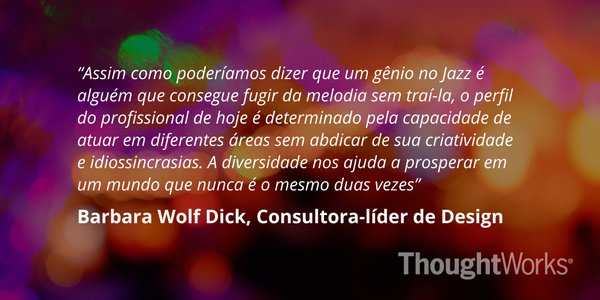 https://twitter.com/thoughtworks_pt/status/684533849766760448
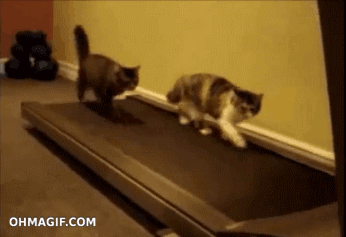 Competição
O que separa as empresas de sucesso
das que
fracassam?
o que diferencia o primeiro do segundo colocado?!
[Speaker Notes: Na maioria das vezes, isso está relacionado com a habilidade de criar e entregar soluções de forma rápida e que agreguem valor ao negócio do cliente.]
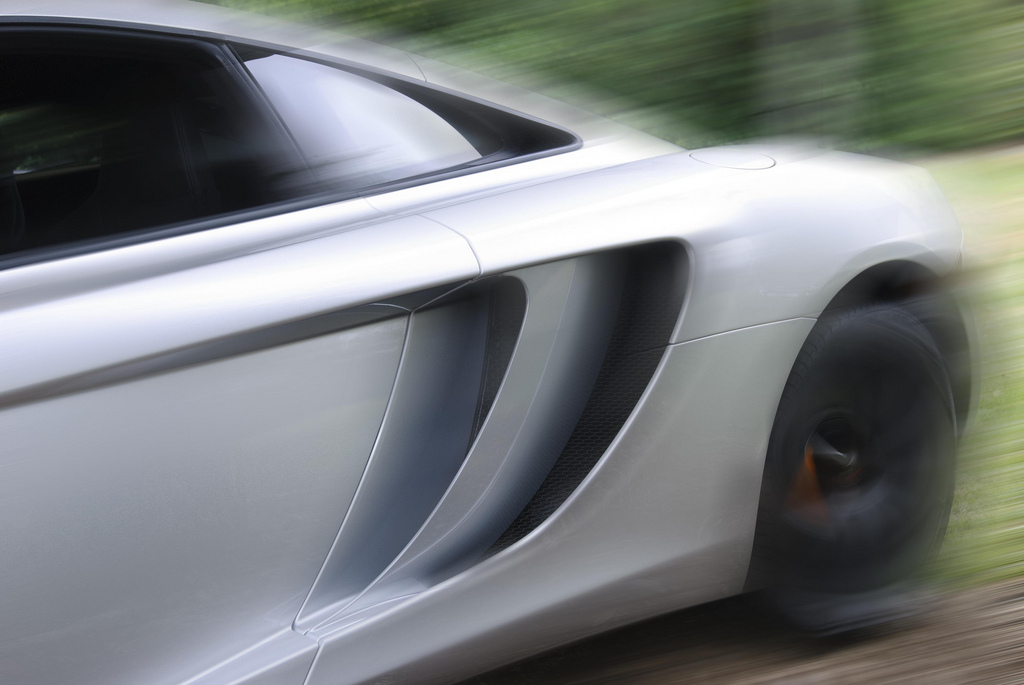 Entregas rápidas
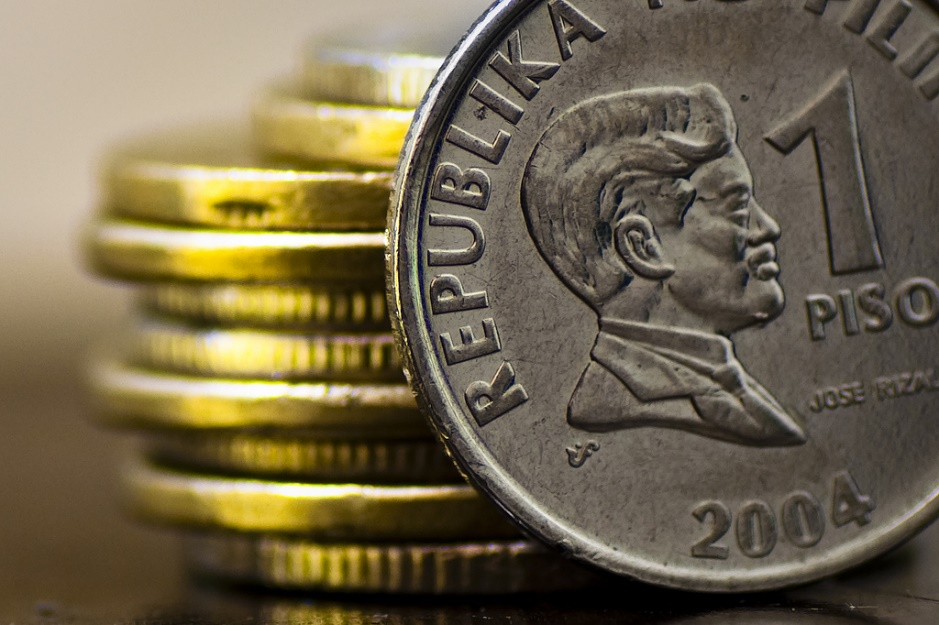 Valor
agregado
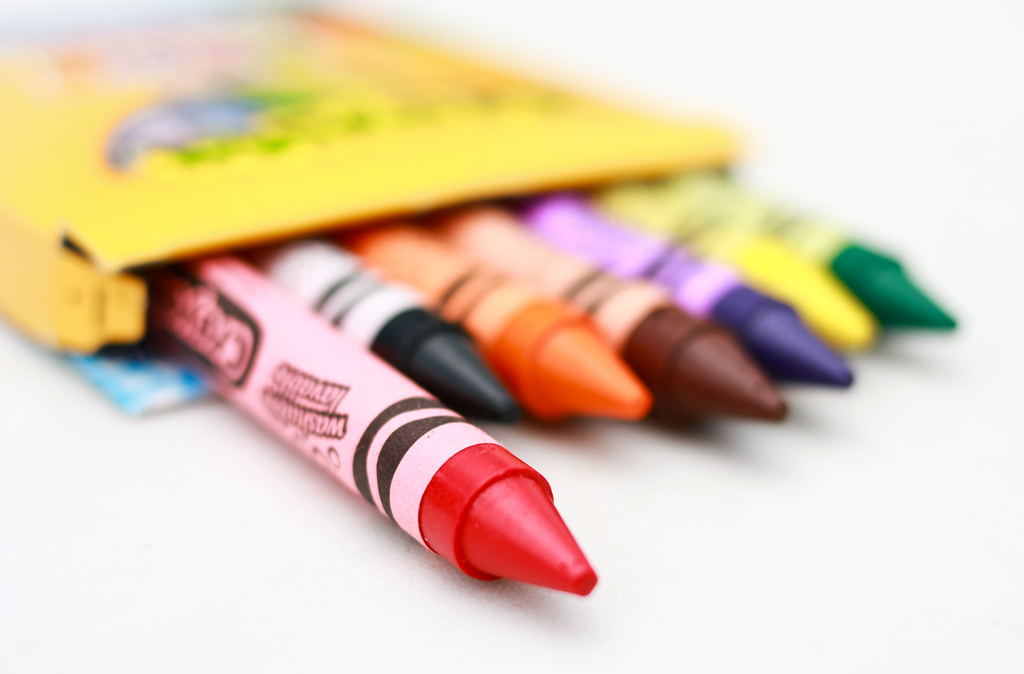 software é criatividade
[Speaker Notes: Software é resultado de um processo criativo e de inovação]
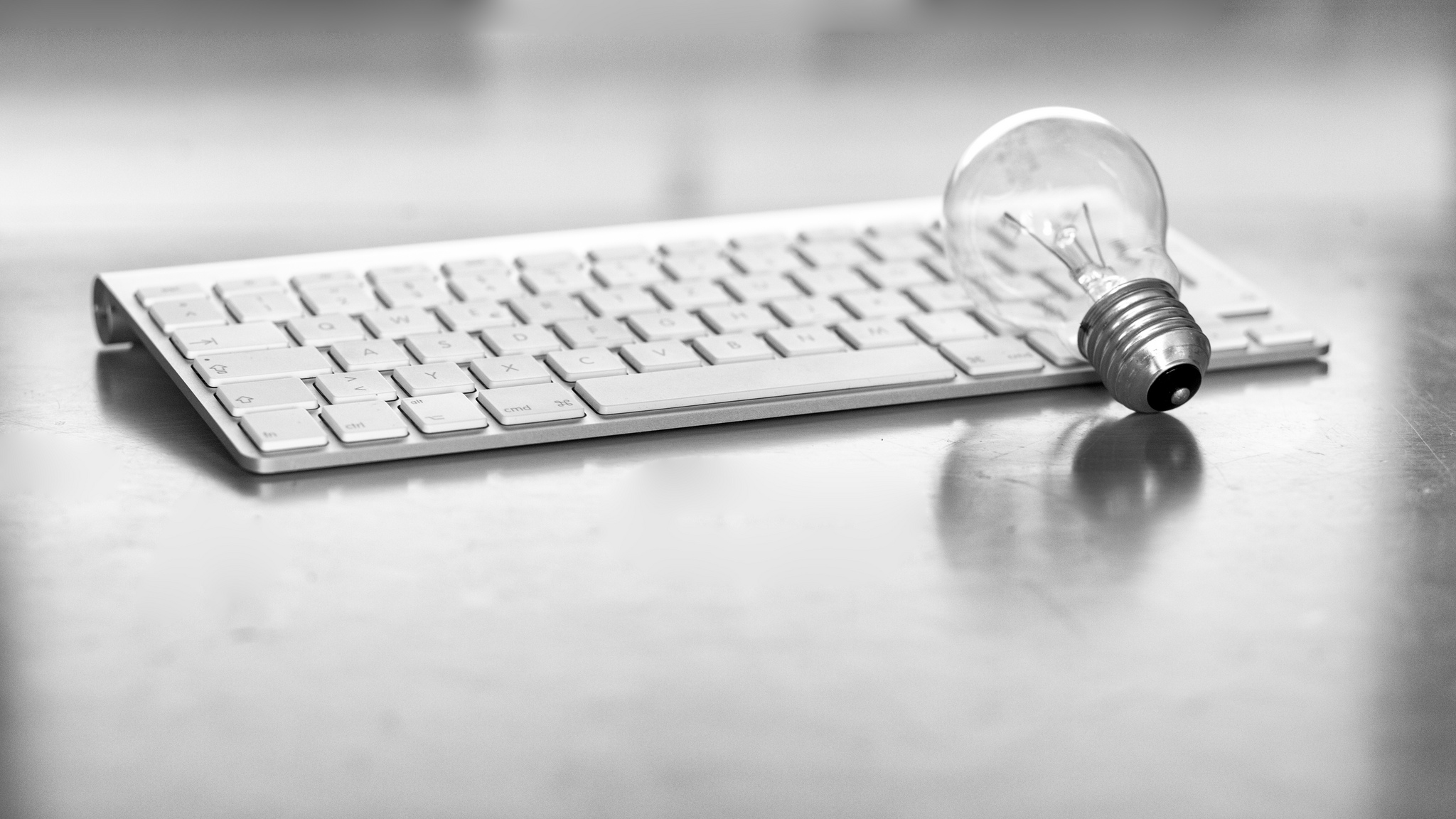 + inovação
Entregas rápidas
Maior qualidade 
Menor tempo
Menor custo
[Speaker Notes: Isso tudo continua valendo...]
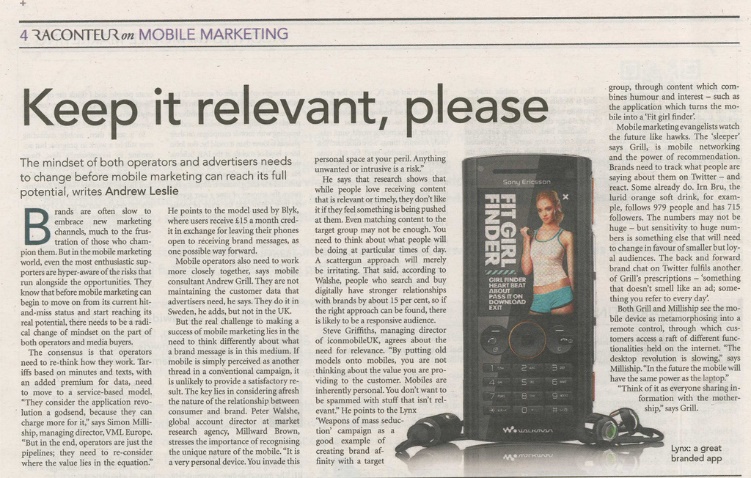 [Speaker Notes: Time to Market tornou-se um fator dominante para o sucesso industrial

Criou uma grande pressão sobre fabricantes e desenvolvedores para investir menos esforços em qualidade e desempenho ou para encontrar maneiras mais eficientes de produzir software de alta qualidade para esses produtos e serviços]
O grande problema é que 
Na área de TI estamos errando e muito
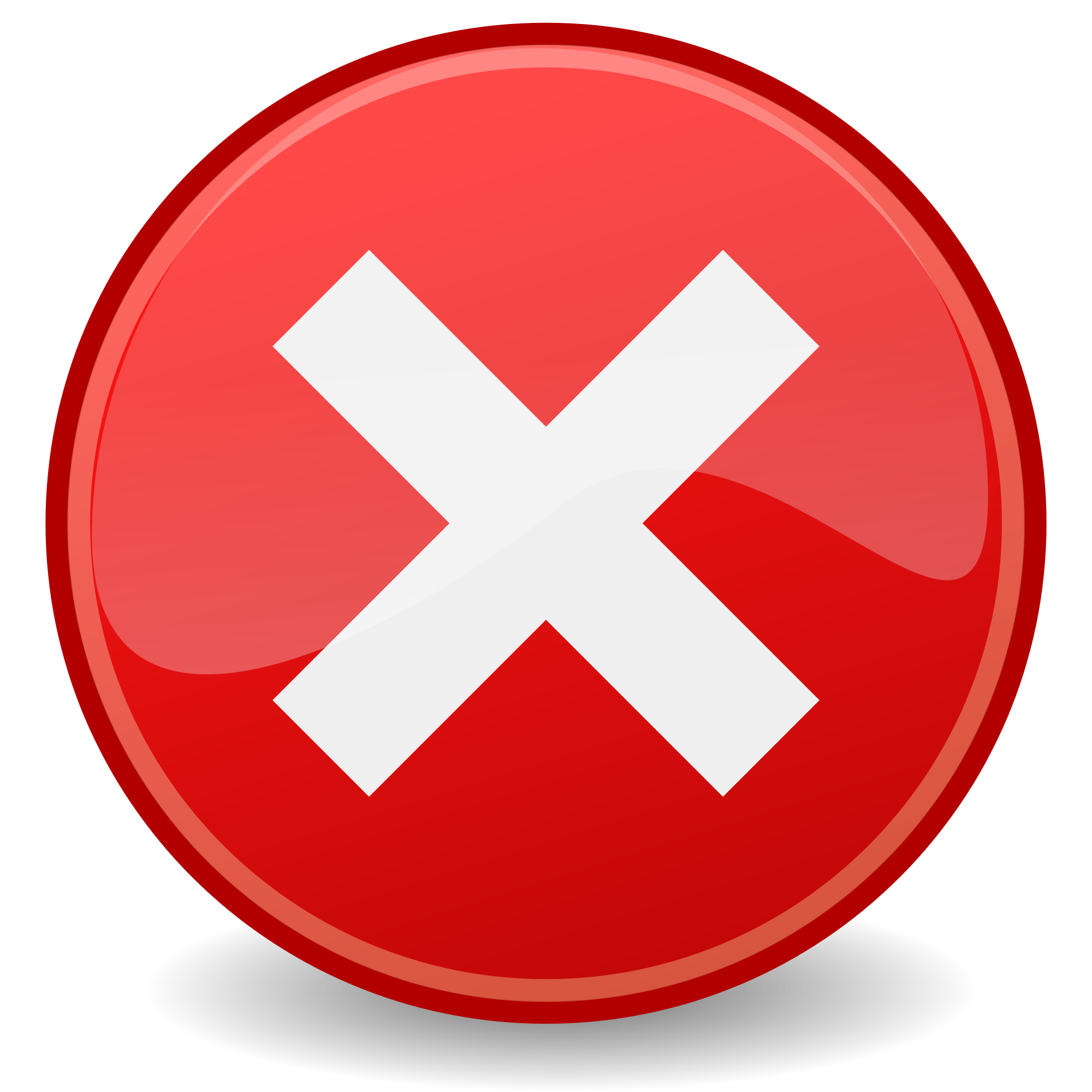 [Speaker Notes: Time to Market tornou-se um fator dominante para o sucesso industrial

Criou uma grande pressão sobre fabricantes e desenvolvedores para investir menos esforços em qualidade e desempenho ou para encontrar maneiras mais eficientes de produzir software de alta qualidade para esses produtos e serviços]
32% dos projetos são considerados sucesso
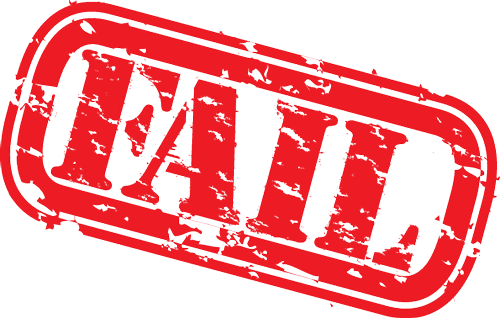 24% são puro fracasso (cancelados ou engavetados)
44% sofrem atrasos, não atendem as necessidades e estão cheios de defeitos
Fonte: Standish Group – Chaos Report
[Speaker Notes: Time to Market tornou-se um fator dominante para o sucesso industrial

Criou uma grande pressão sobre fabricantes e desenvolvedores para investir menos esforços em qualidade e desempenho ou para encontrar maneiras mais eficientes de produzir software de alta qualidade para esses produtos e serviços]
Tentativa de resposta
surgiram os
MÉTODOS ÁGEIS
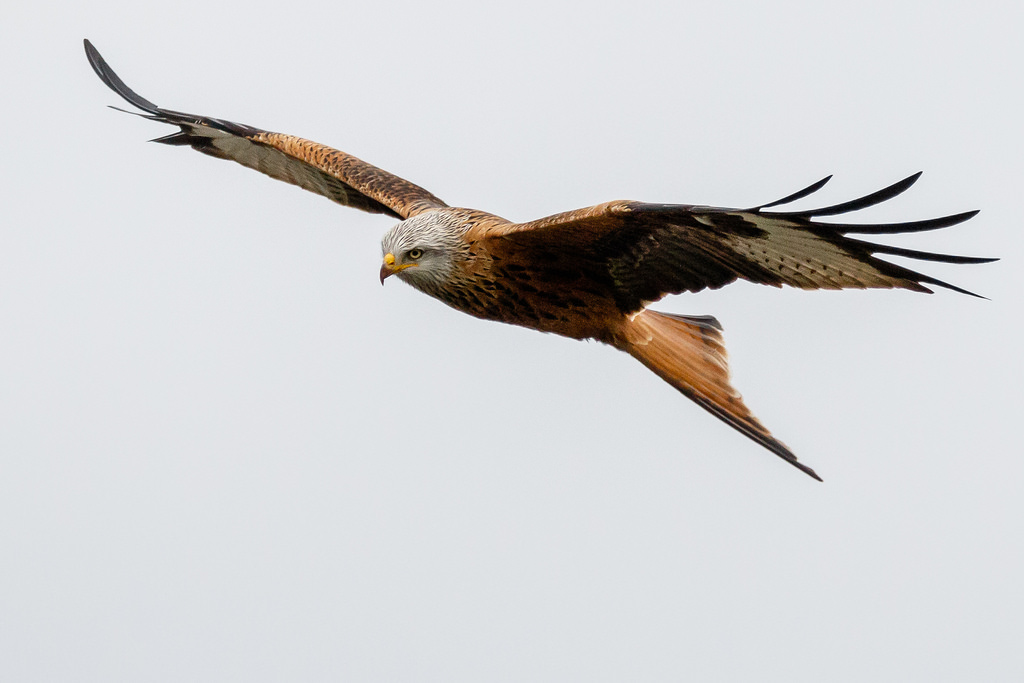 MÉTODOS ÁGEIS
[Speaker Notes: Introduzindo uma nova visão sobre como se desenvolver software]
E o que é
Ser Ágil?
[Speaker Notes: Ser ágil está associado a uma mudança cultural, a uma nova forma de pensar]
Responder a mudanças de modo eficaz (rápida e adaptativa)
Comunicar-se de modo eficaz (com/entre todos os stakeholders)
Trazer o cliente para o time
Organizar o time de modo que ele possa deter controle sobre o trabalho realizado
Resultando em… 
Entrega de software rápida e incremental
E o que diferencia os métodos ágeis dos tradicionais (prescritivos)?
Enfoque nas pessoas
Valores
Princípios
Práticas
e não nos processos
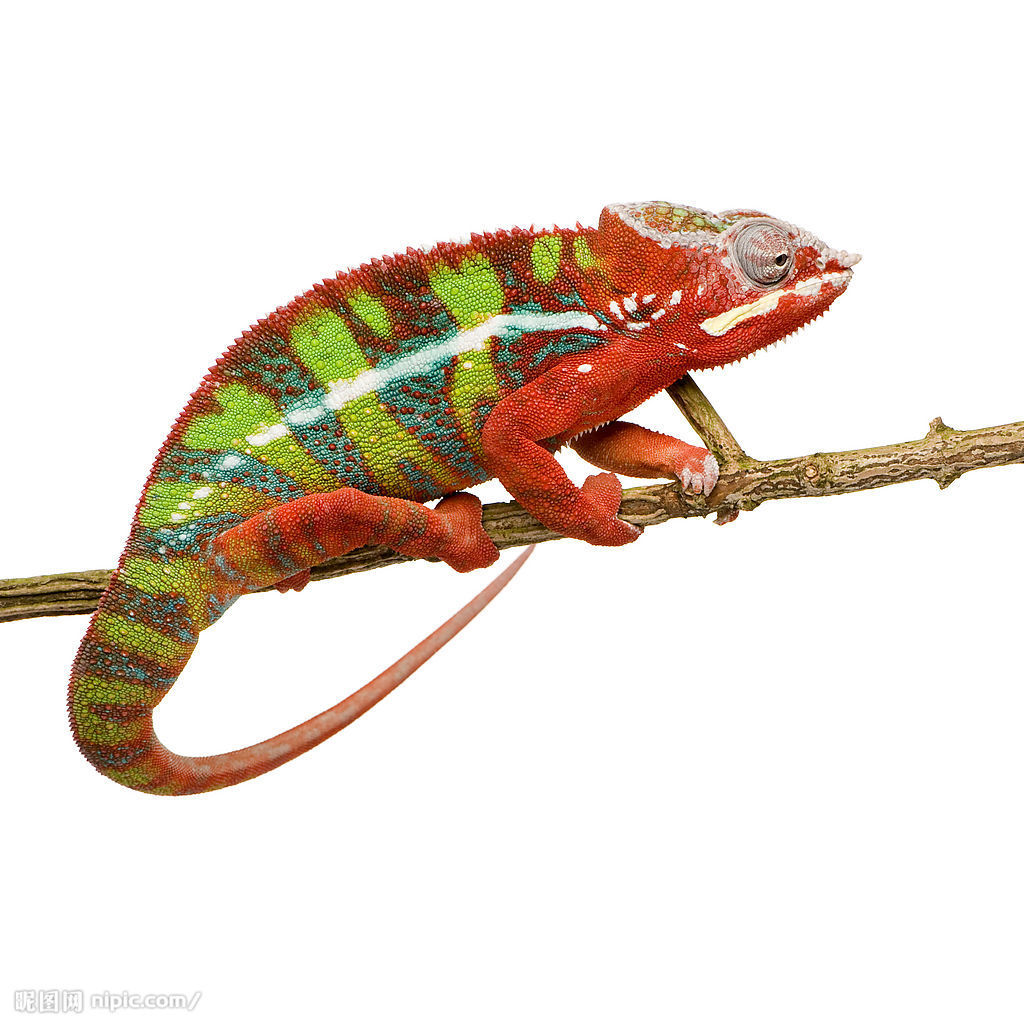 Adaptação a mudanças
[Speaker Notes: Isso possibilita a adaptação a novos fatores decorrentes do desenvolvimento do projeto
Ao invés de procurar prever tudo o que pode acontecer]
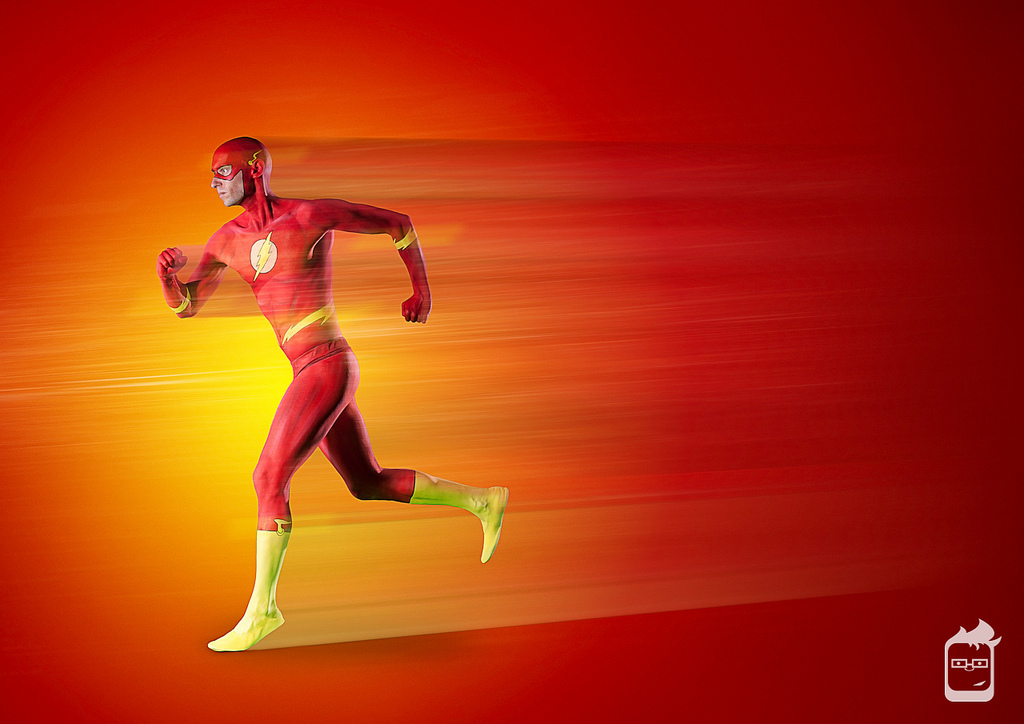 respostas rápidas
[Speaker Notes: Rápidas respostas às constantes mudanças do mercado]
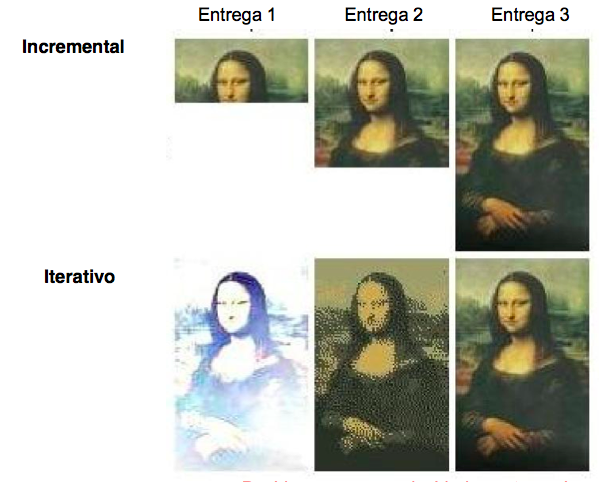 Desenvolvimento Iterativo e incremental é uma estratégia de planejamento, onde o software é construído em partes
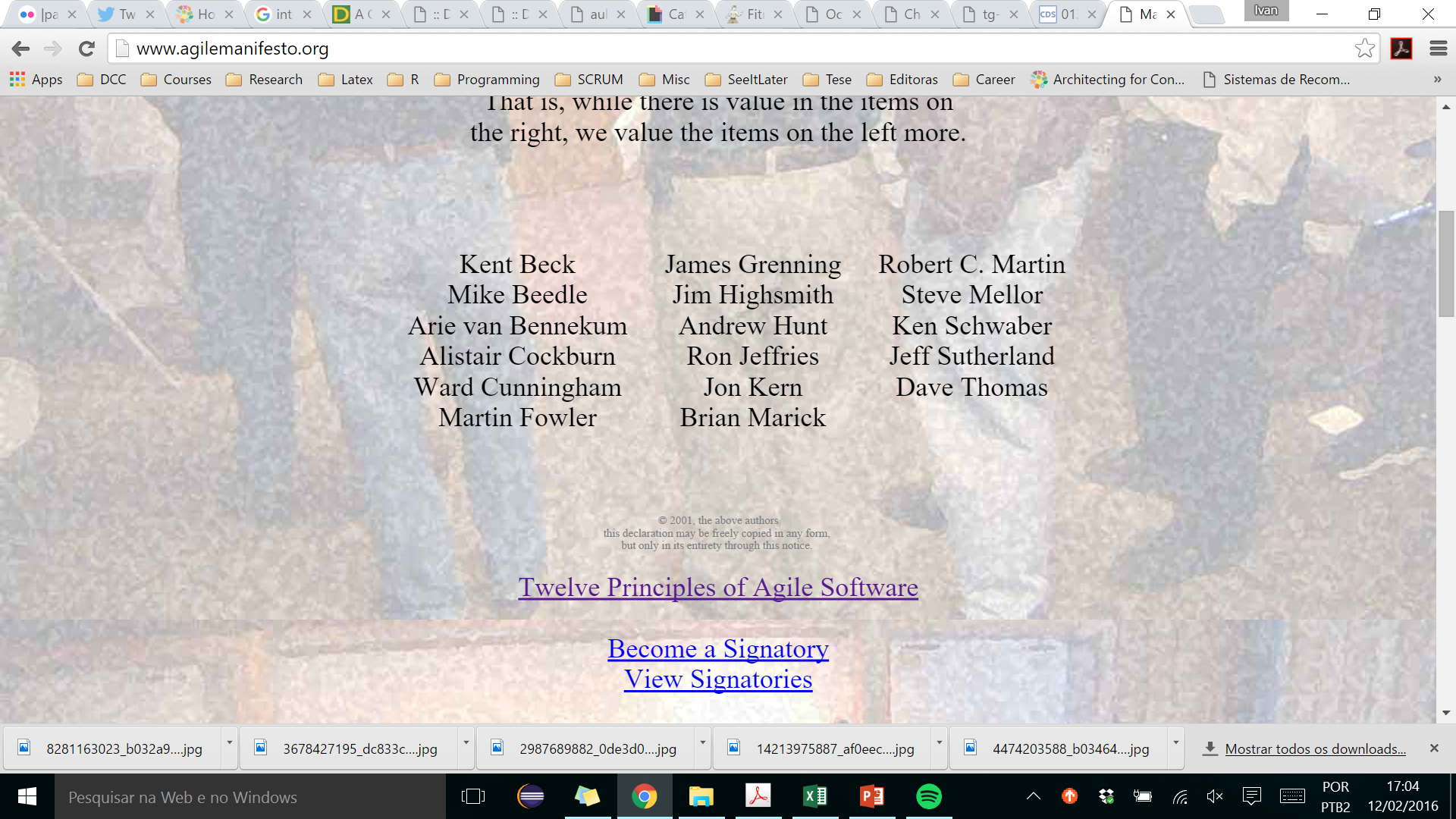 Fonte: http://www.agilemanifesto.org/
[Speaker Notes: O termo Métodos Ágeis (ou Metodologias Ágeis) tornou-se popular em 2001 quando 17 especialistas em desenvolvimento de software representando diversas metodologias já existentes (Scrum, XP, DSDM, Crystal, etc) estabeleceram princípios comuns a elas.]
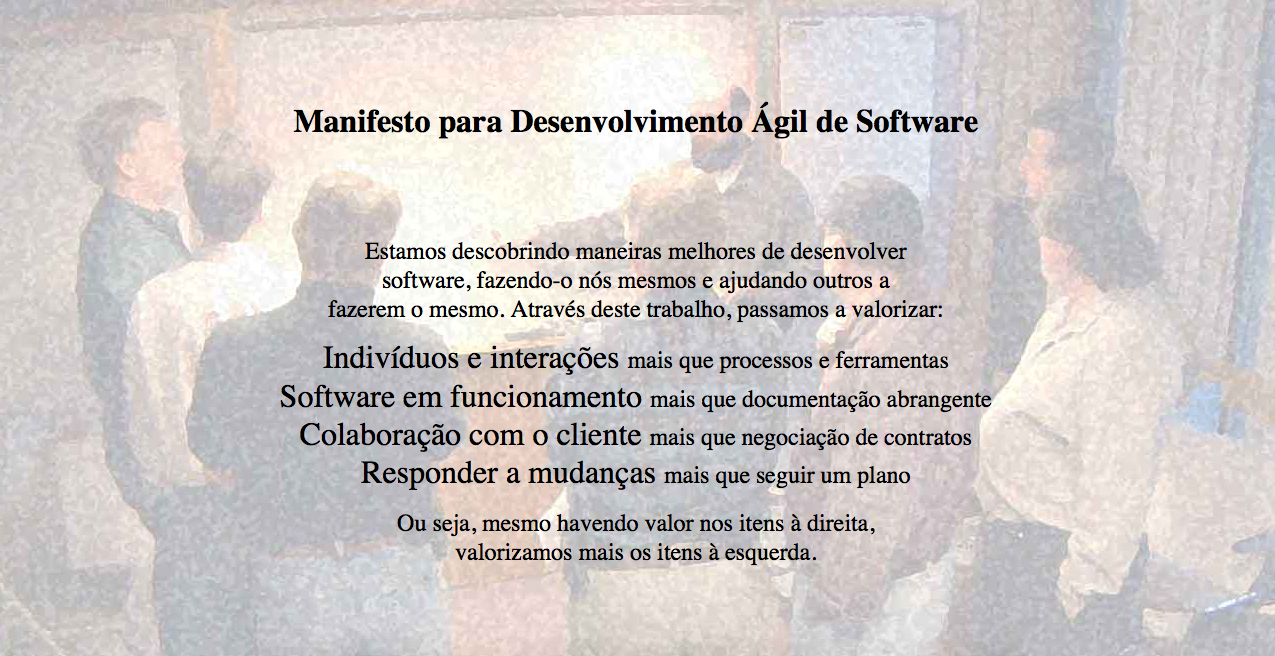 a questão não é a mudança em si
mudanças são inevitáveis
A questão é como receber, avaliar e responder a elas
[Speaker Notes: Mudanças ocorrem de modo frequente nos projetos]
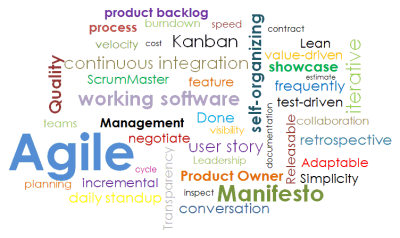 [Speaker Notes: Embora esses métodos ágeis sejam todos baseados na noção de desenvolvimento e entrega incremental, eles propõem diferentes processos para alcançar tal objetivo.

No entanto, compartilham um conjunto de princípios, com base no manifesto ágil, e por isso tem muito em comum.]
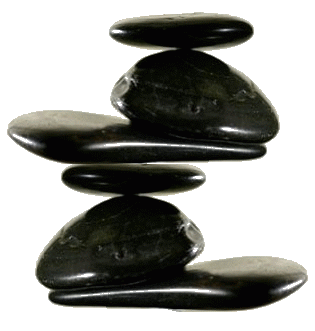 princípios
ágeis
[Speaker Notes: Diferentes métodos ágeis instanciam esses princípios de maneiras diferentes.]
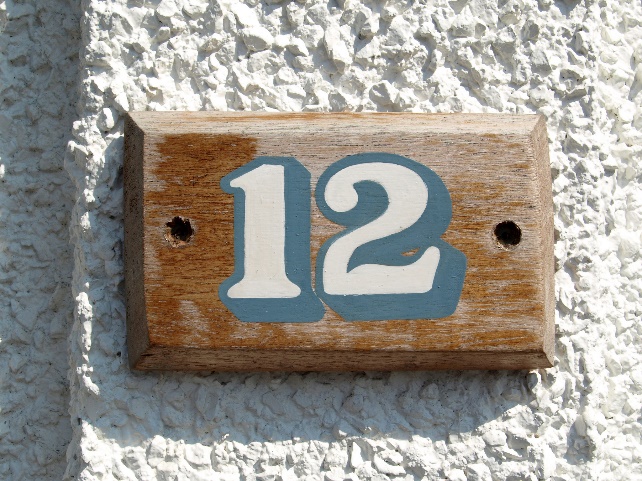 http://www.agilemanifesto.org/principles.html
http://agilemanifesto.org/iso/ptbr/principles.html
[Speaker Notes: Atividade: Discutir, em trios, cada um dos 12 princípios. Apresentar a turma.
Compreender o princípio, e discutir a sua possibilidade de concretização.]